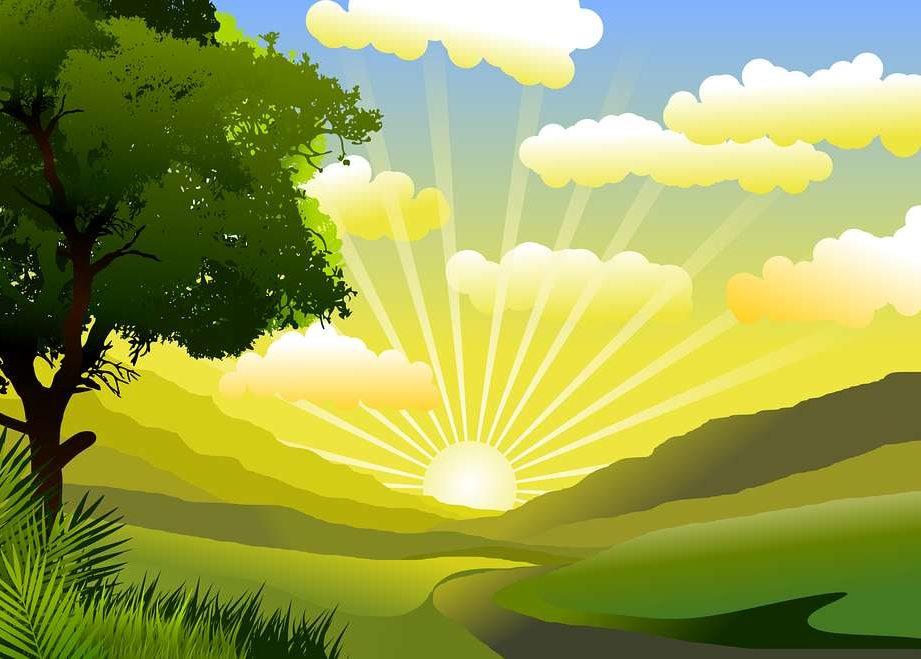 Экологическая викторина
Экологическая викторина
«Ты сбереги нас, сбереги!»
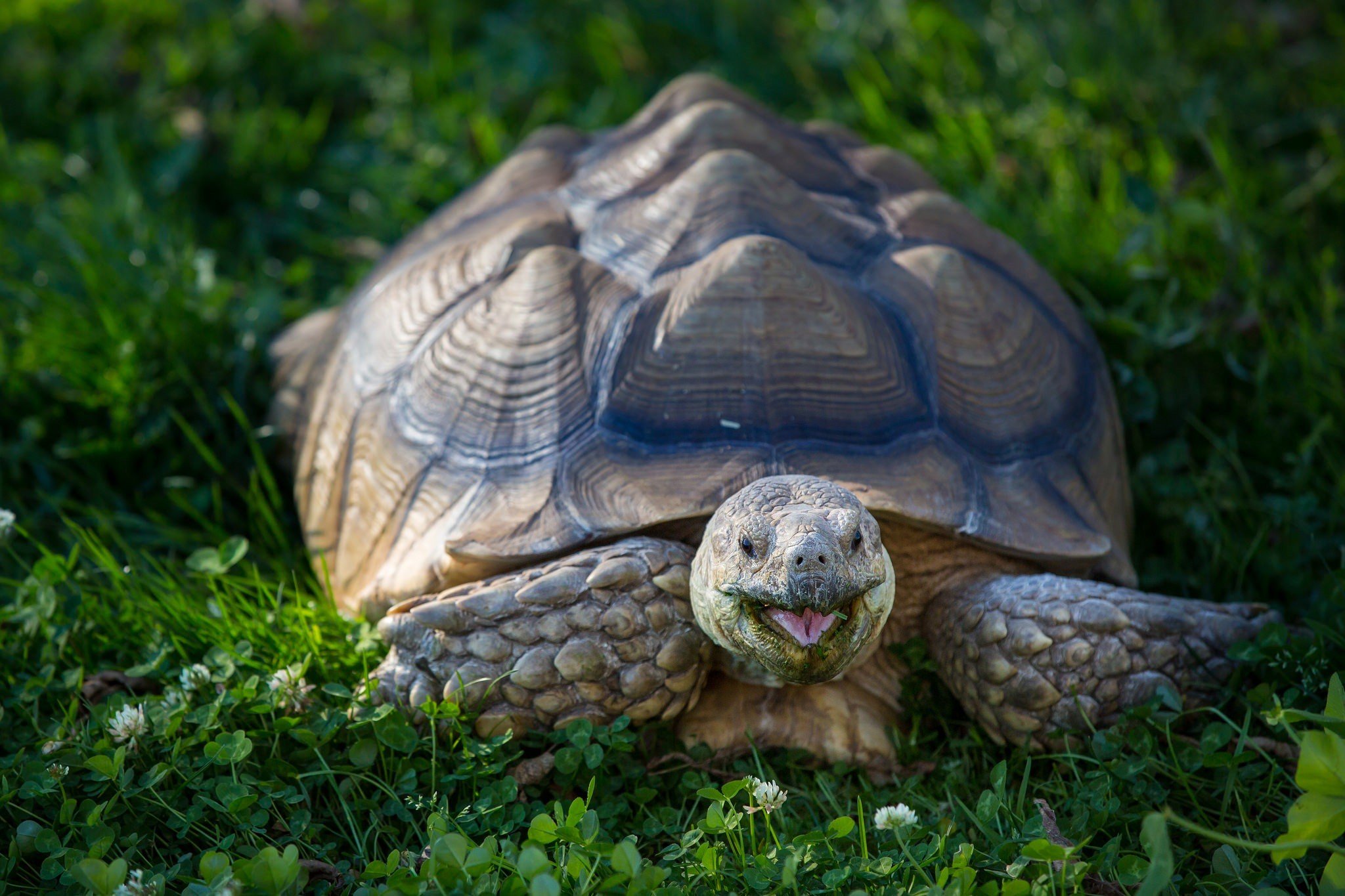 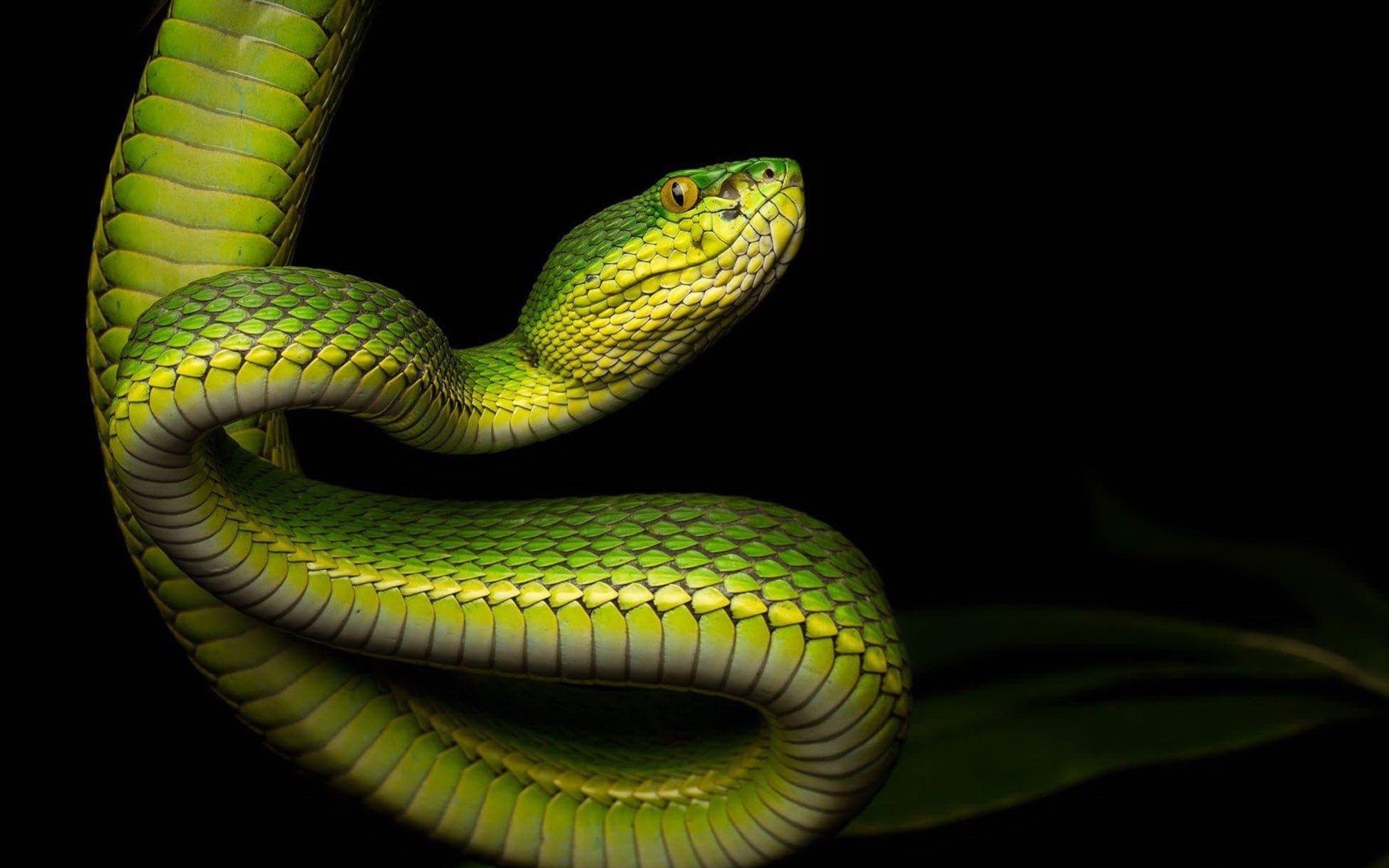 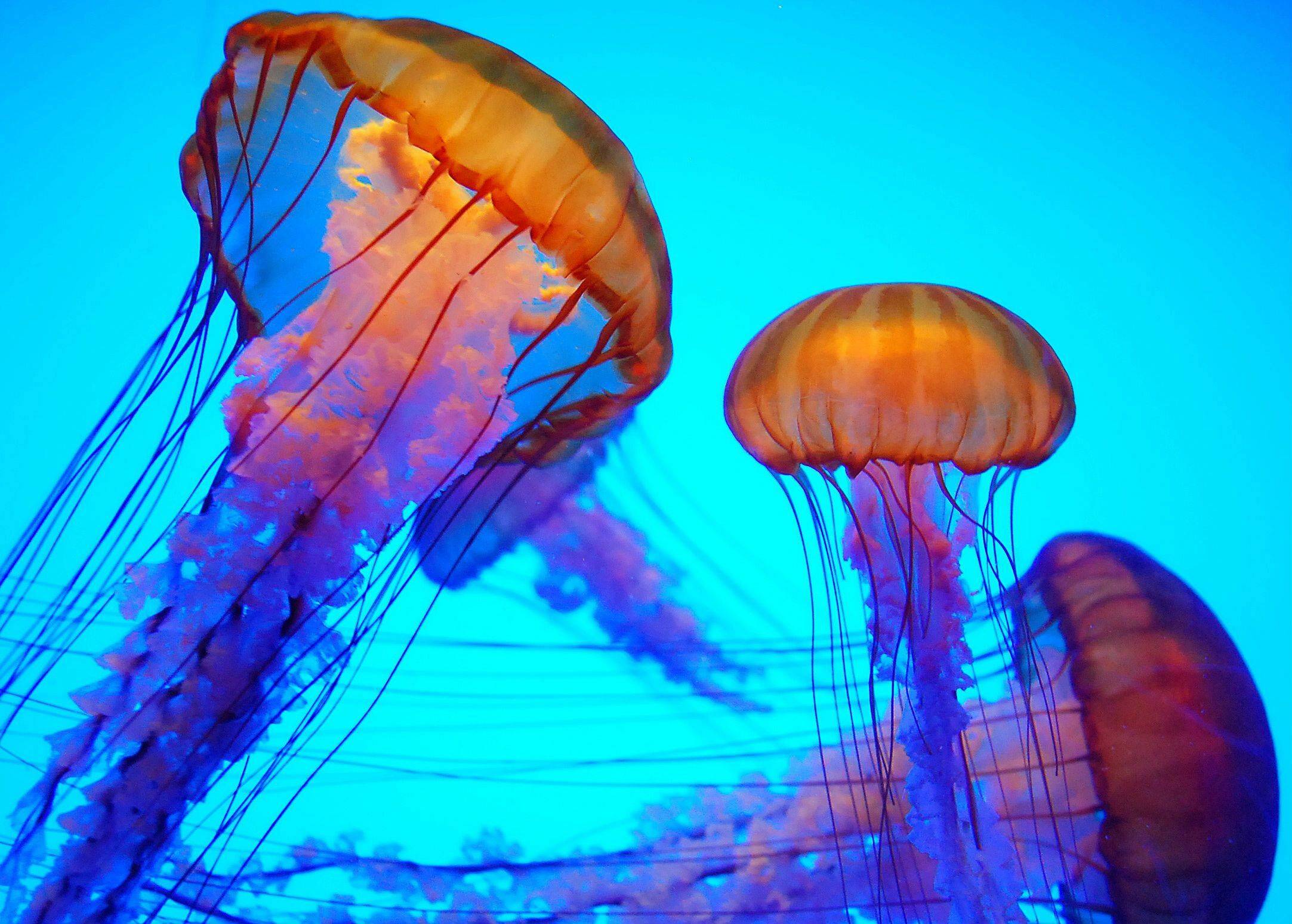 Клён, рябина, ель, тюльпан….

Берёза, дуб, шиповник, тополь……
 
Яблоня ,смородина, малина ,рябина……..

Осина, липа, дуб, ель……

Сосна ,тополь,  рябина, ива….

Липа, осина, клён, яблоня….

Груша, слива, тополь, вишня….

Клубника, роза, ландыш, фиалка….
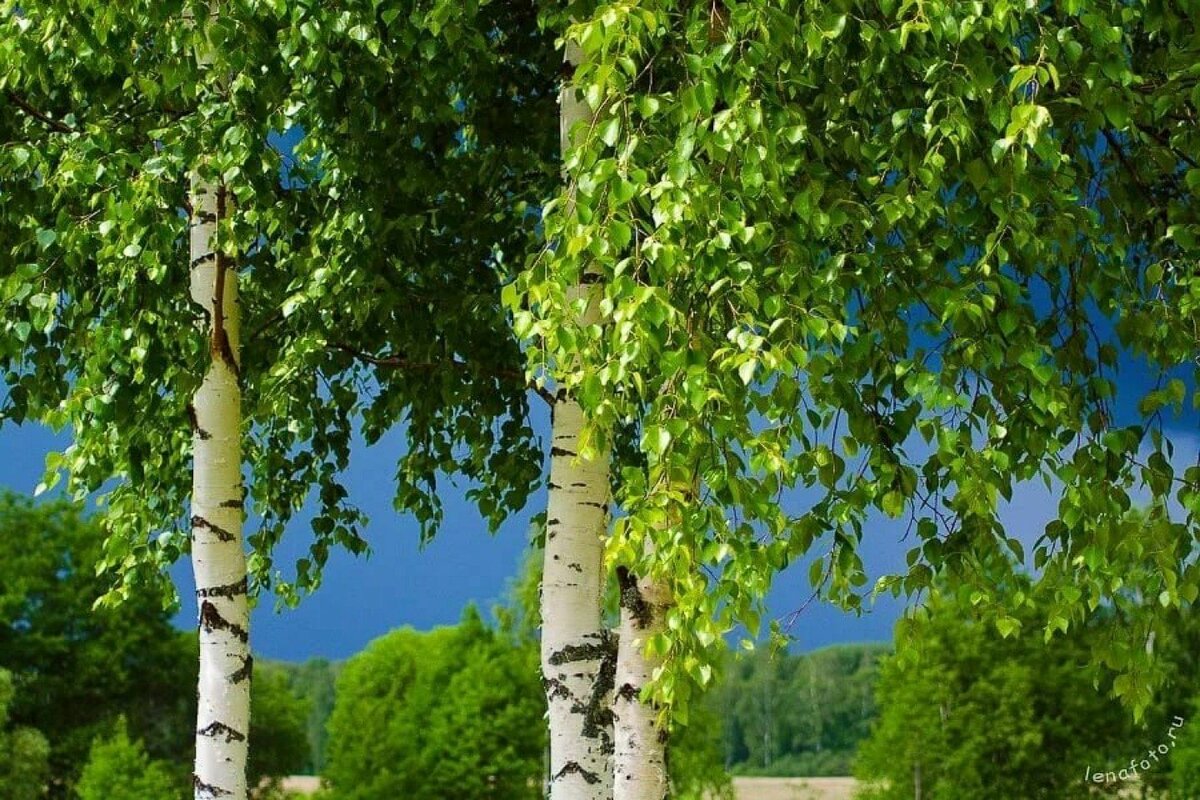 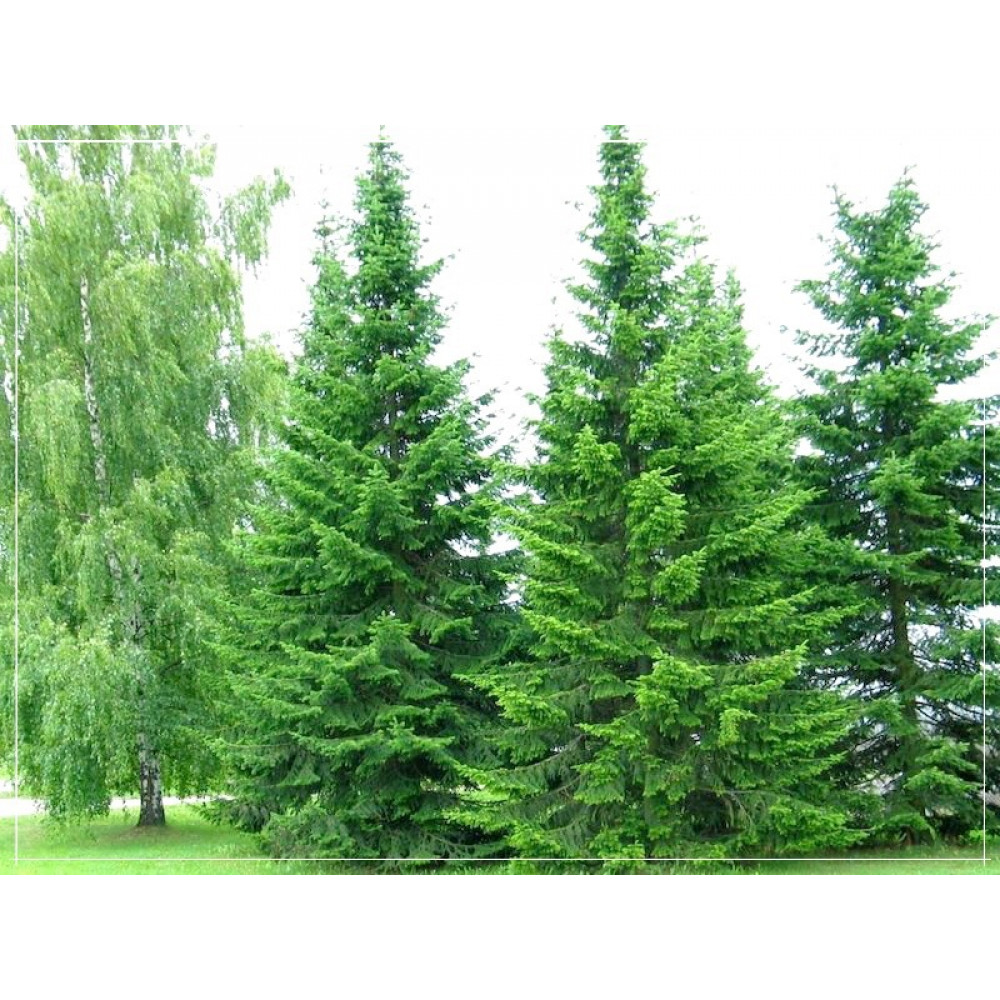 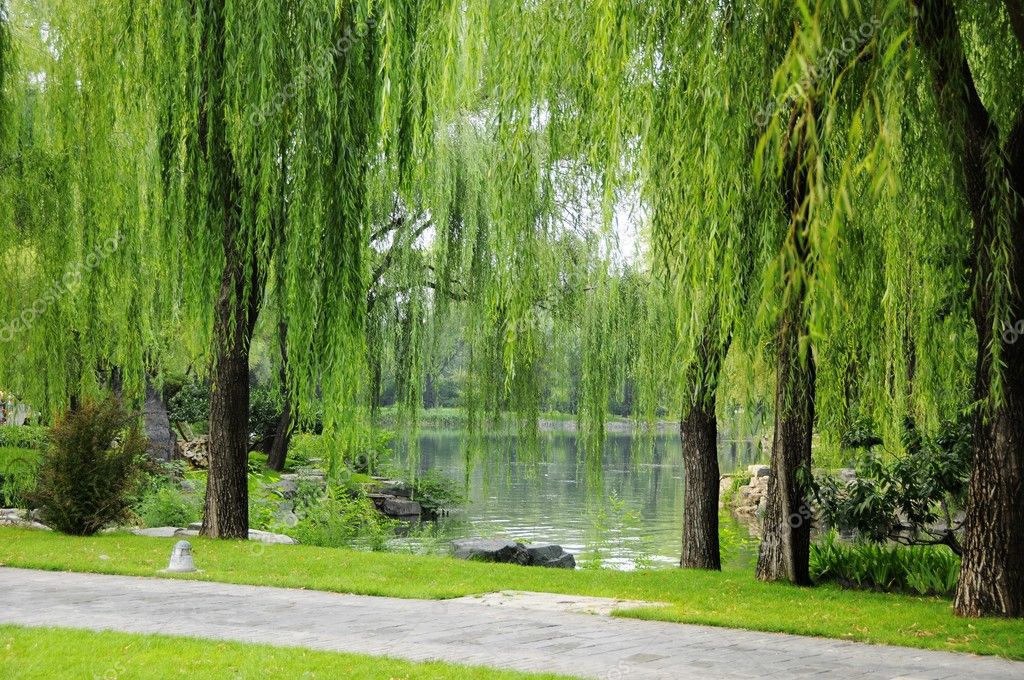 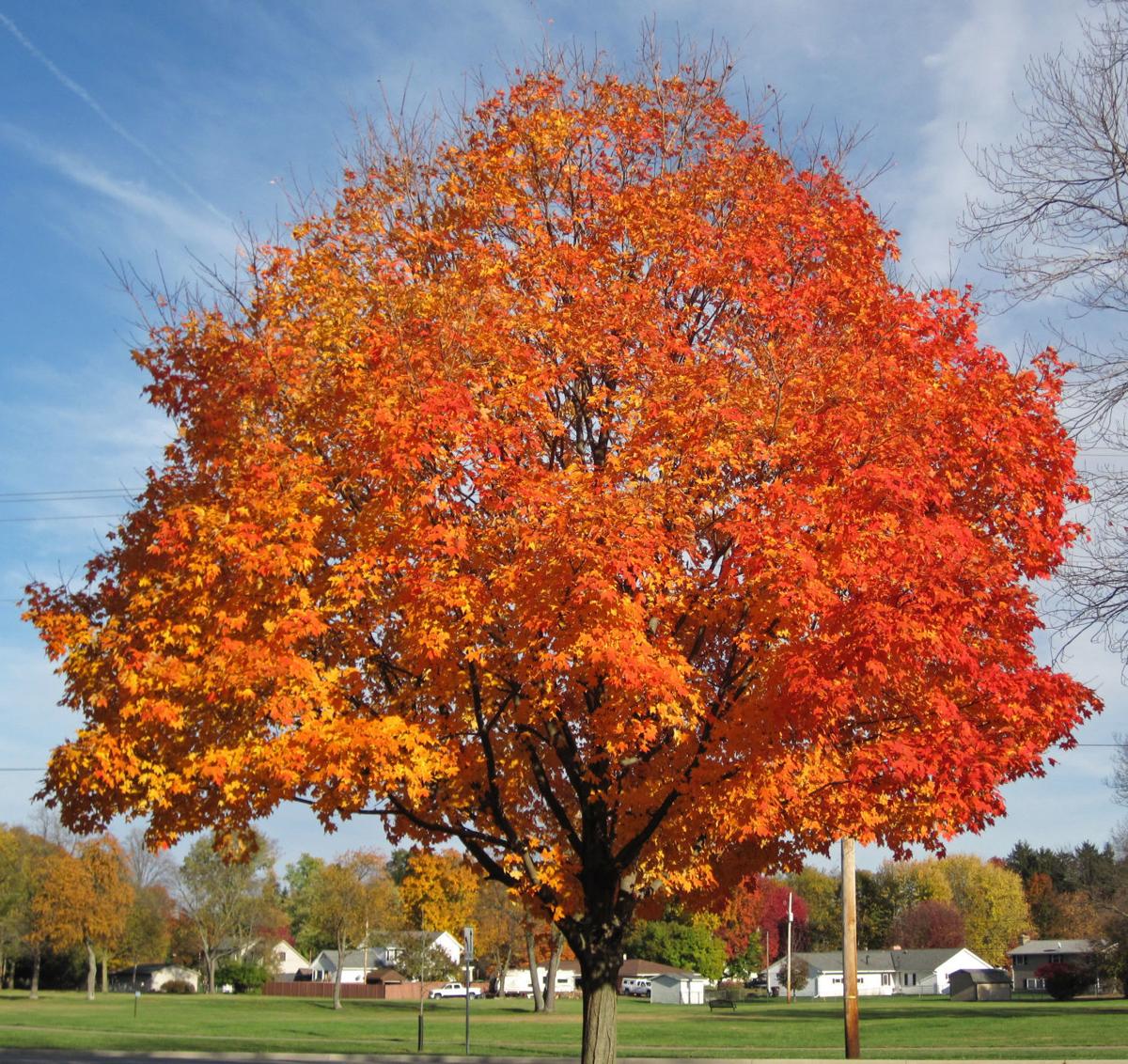 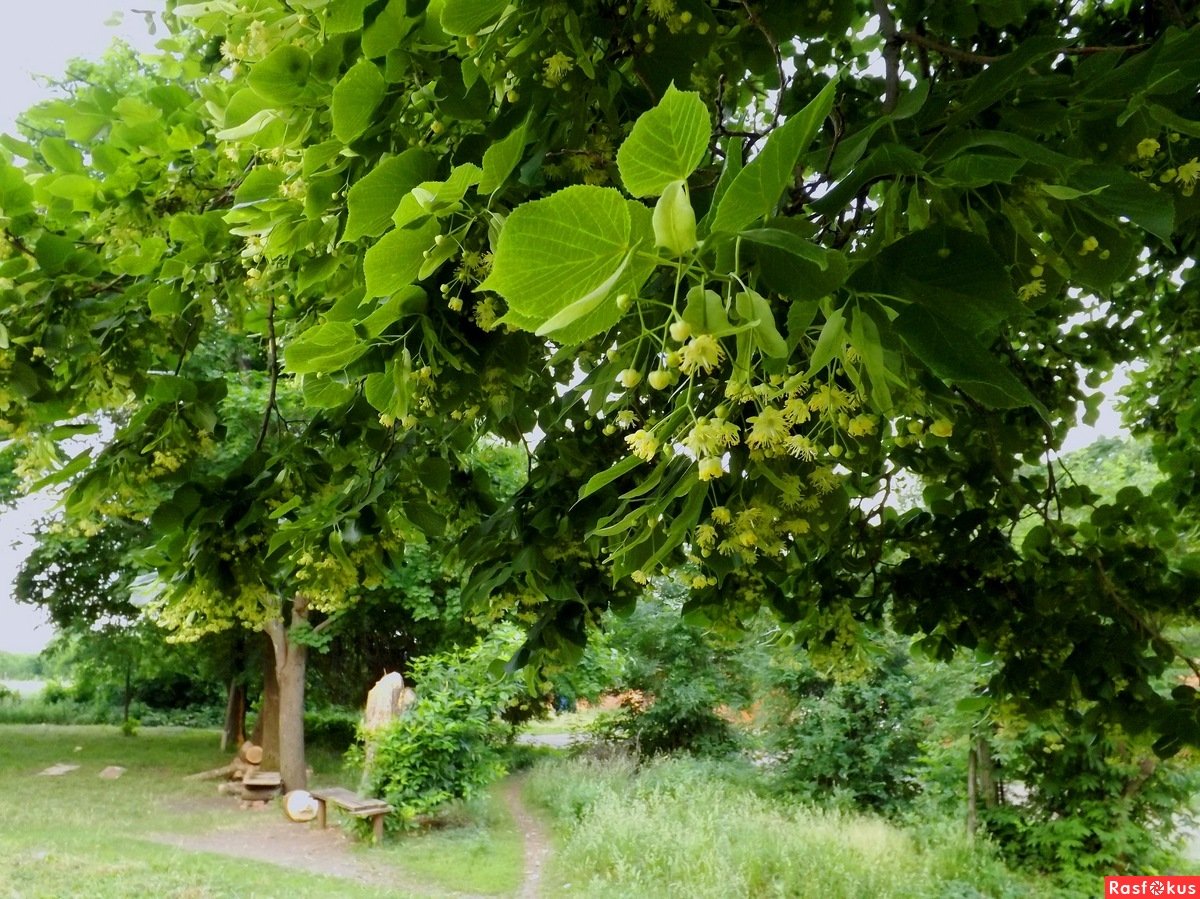 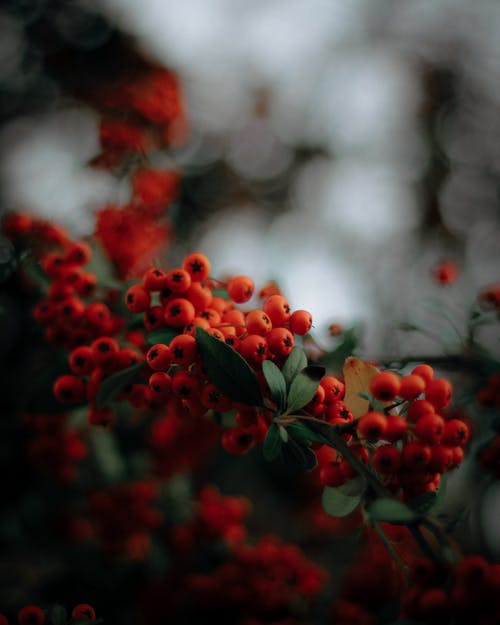